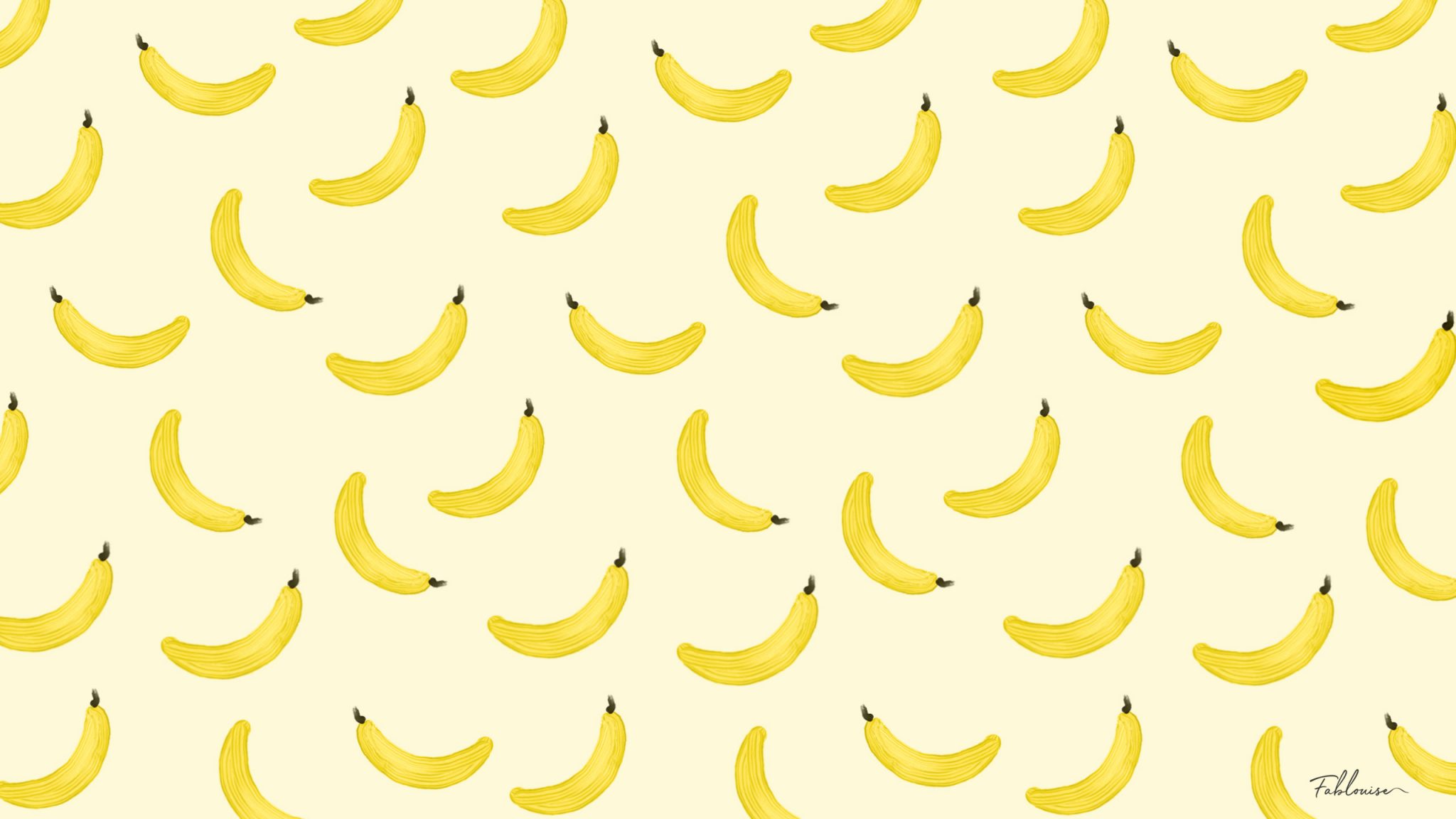 Expressief talent
Module B les 7
Is het gelukt met de thema-opdracht?
TERUGBLIK VORIGE WEEK
VANDAAG
Examenactiviteit bedenken
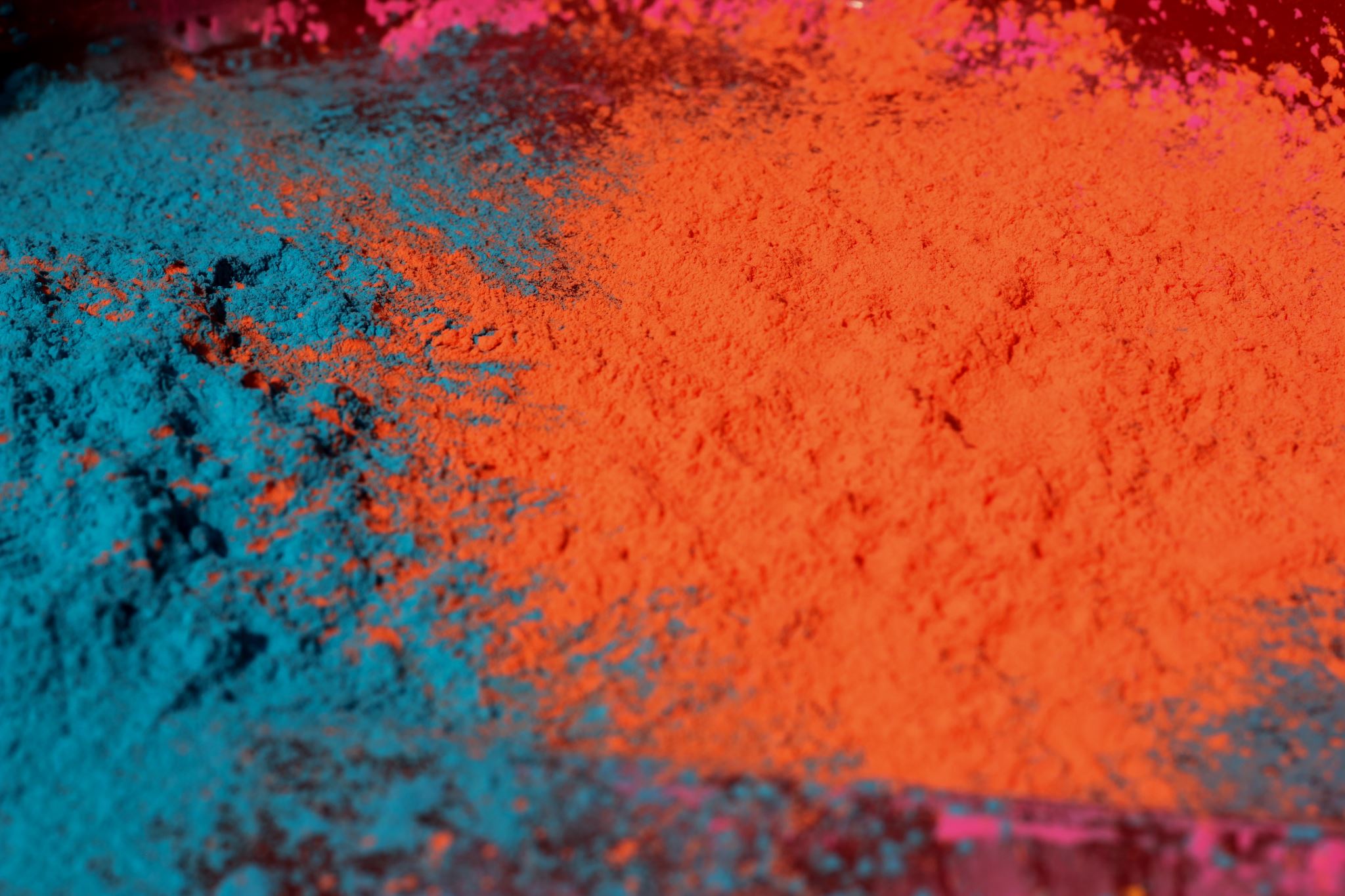 Eigen project
Hebben jullie al wat bedacht?
HOE GA JE HET AANPAKKEN?
Plan van aanpak invullen (x2!)
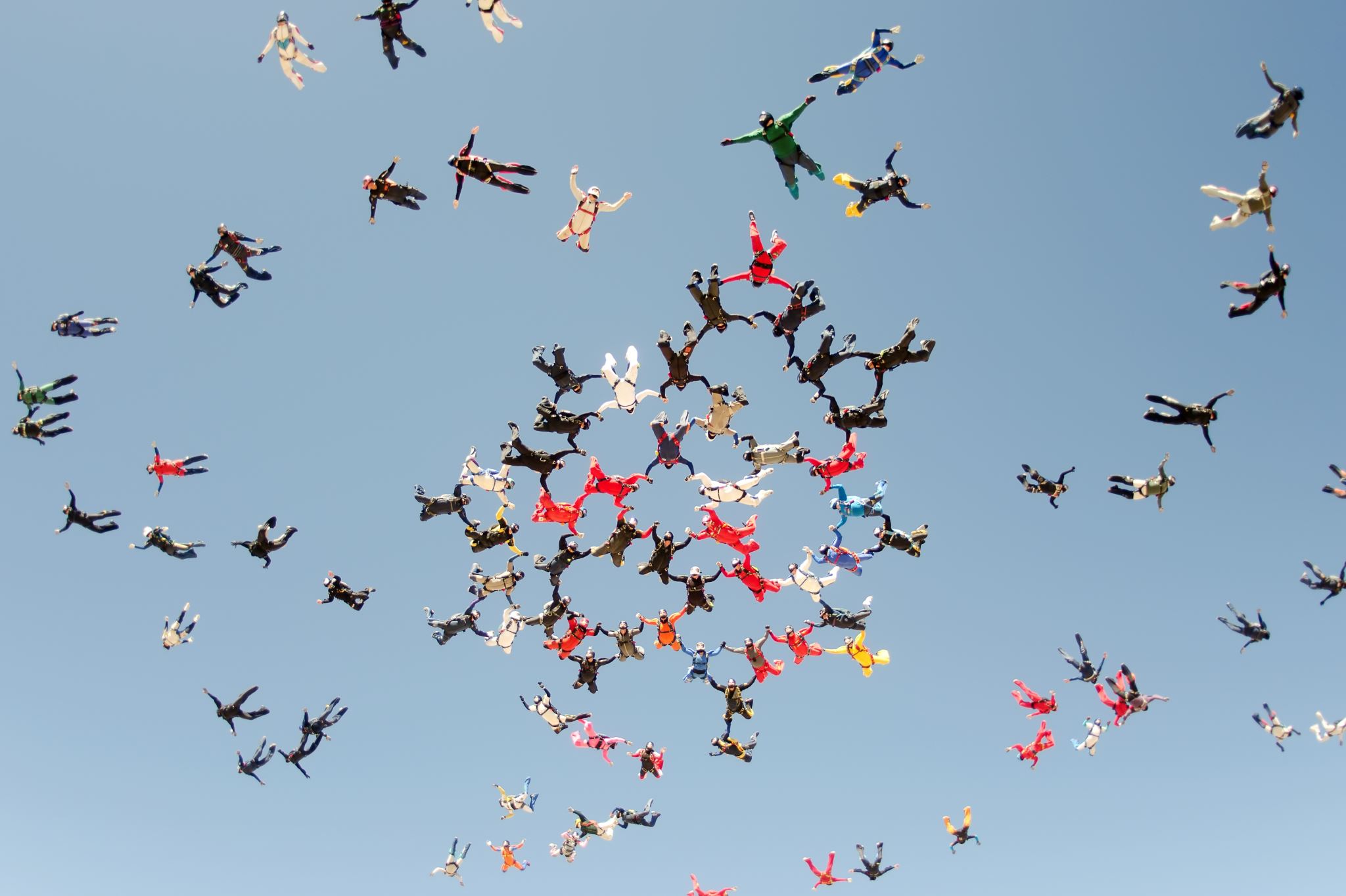 Activiteit met de doelgroep
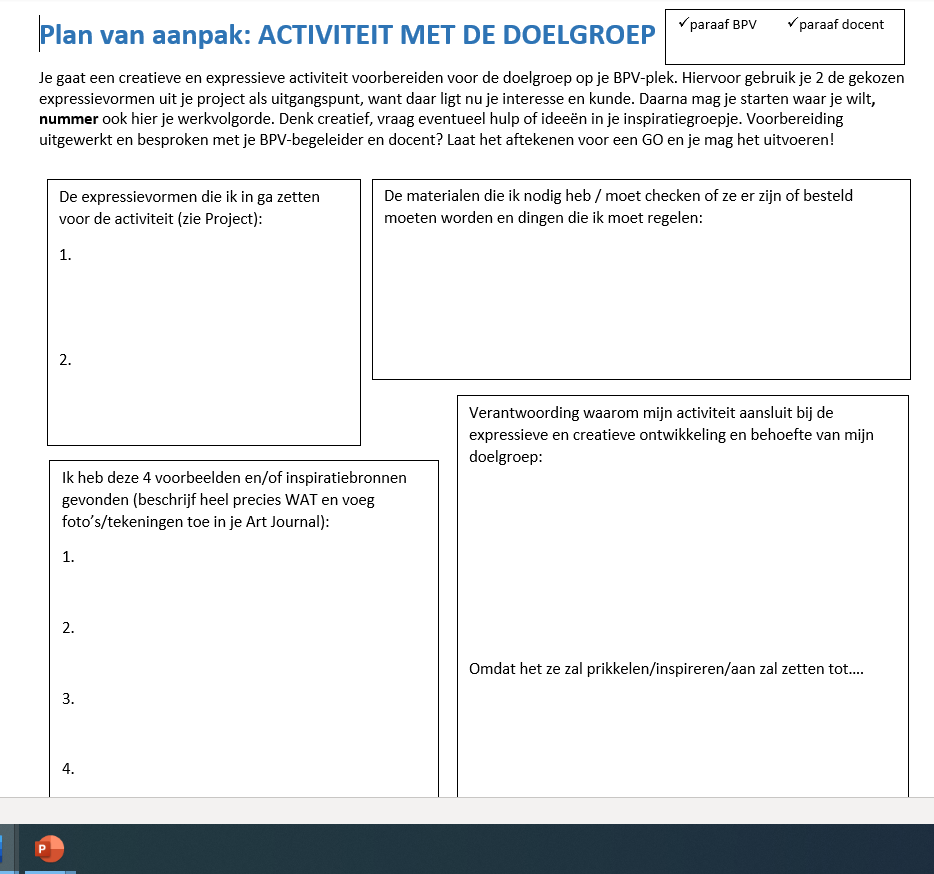 Deel 1
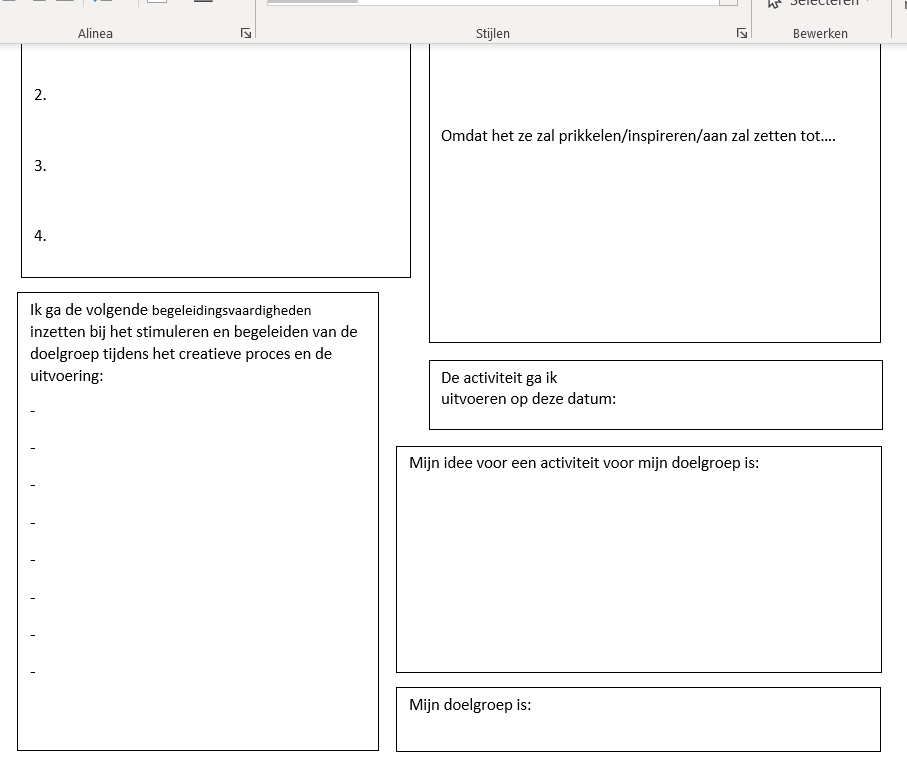 Deel 2
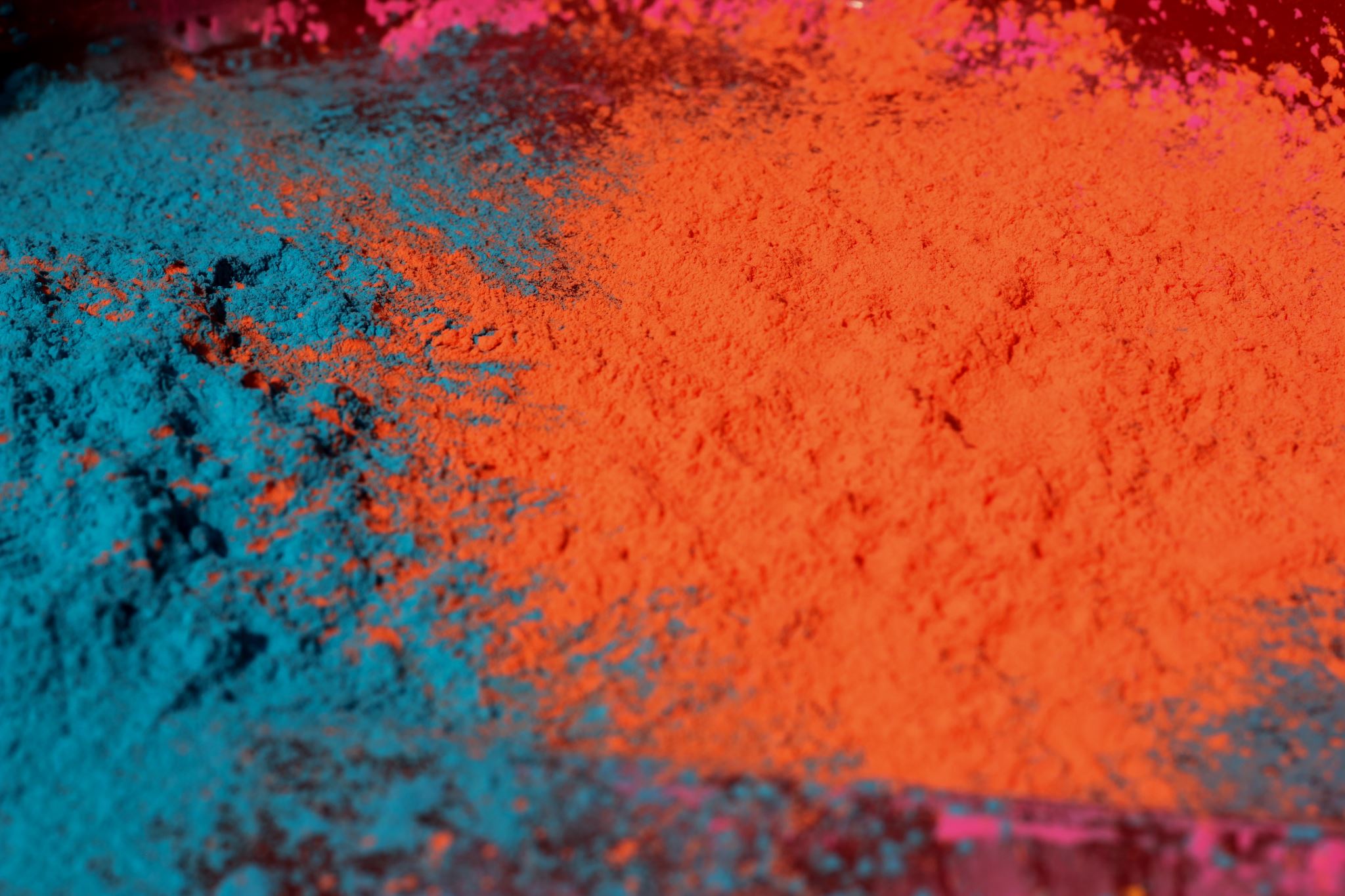 Eigen project
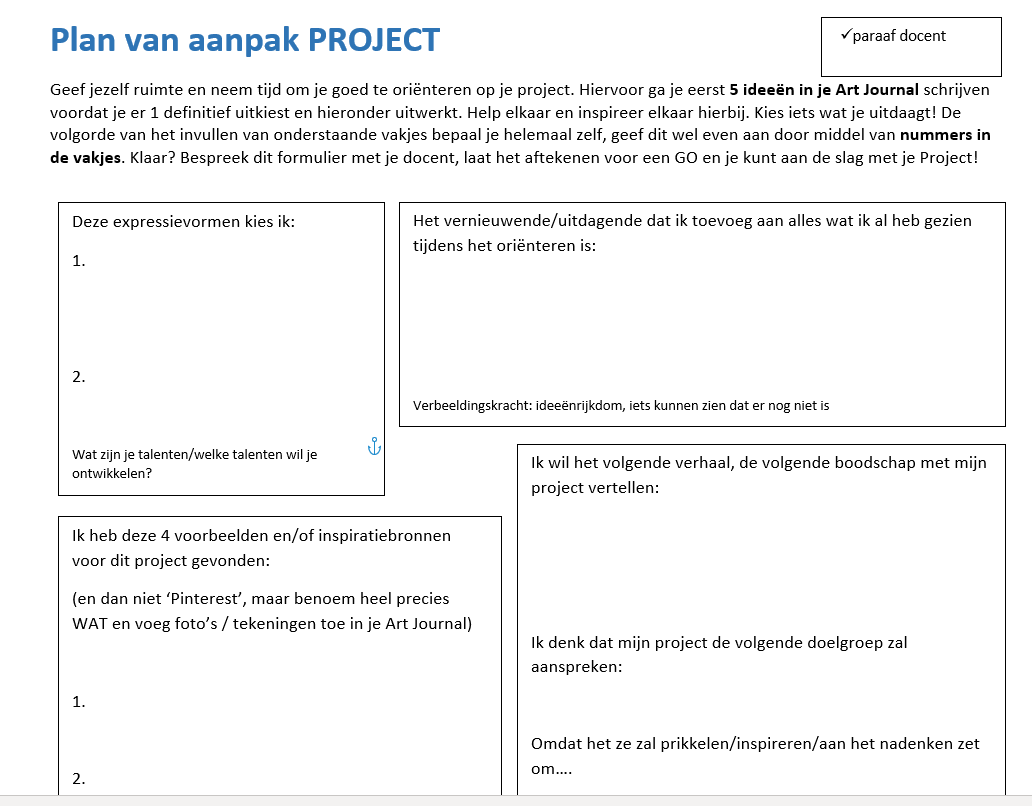 Deel 1
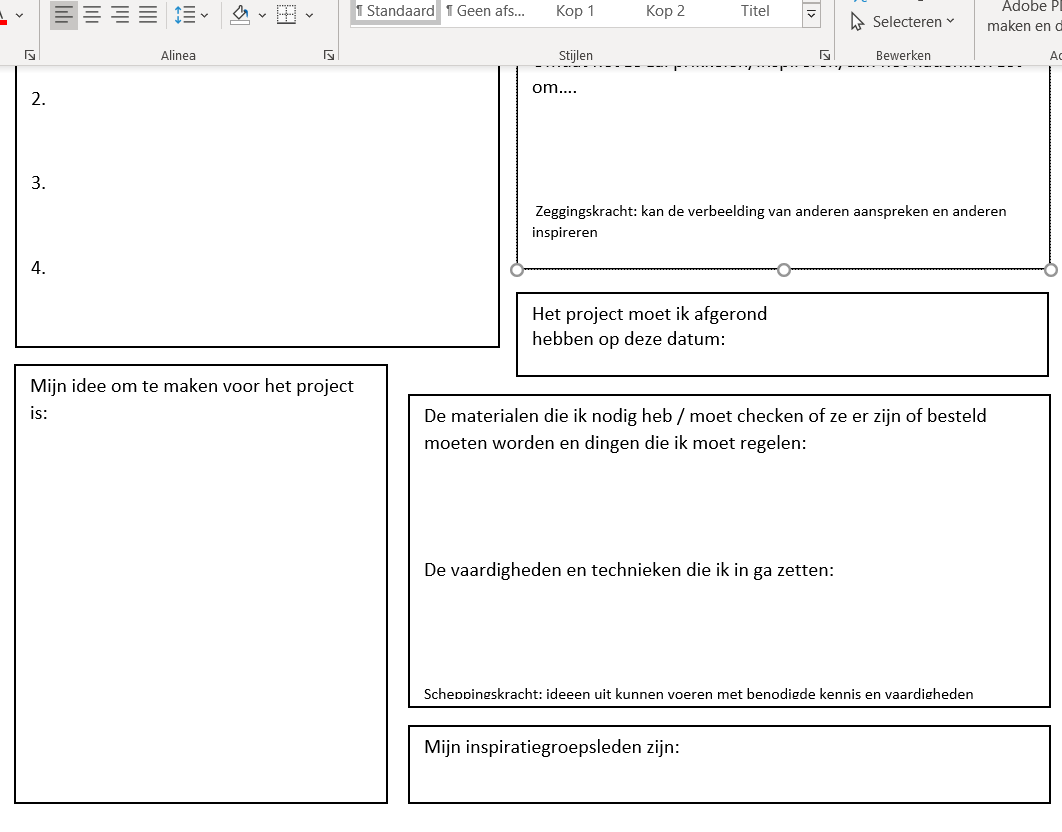 Deel 2
ART JOURNAL
Zorg er voor dat het proces in je art-journal komt.
Bijv:Plaatjes,
tekeningen ,tekst
[Speaker Notes: 5 ideeën in je Art Journal schrijven voordat je er 1 definitief uitkiest (eigen project)]
21 april inleveren in it’s learning:
Plan van aanpak activiteit met de doelgroep.
Plan van aanpak project
Beide vind je op It’s Learning
VEEL SUCCES!